January 2025
IEEE 802.18 RR-TAGWeekly Teleconference Agenda
Date: 9 January 2025
Authors:
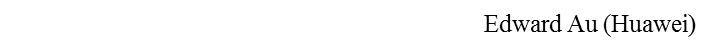 Slide 1
January 2025
Meeting called to order
Officers for the RR-TAG:				
  Chair:  Edward Au (Huawei)
  Co-Vice-chairs:  Gaurav Patwardhan (Hewlett Packard Enterprise), Al Petrick (Jones-Petrick Associates)
  Secretary:  VACANT
  IEEE Statement Update on Spectrum (ISUS) ad-hoc chair:  VACANT
  IEEE SA Program Manager:  Jodi Haasz (IEEE SA)
Membership status as of 15 November 2024
  Voters:  68 (10 on LMSC) 
  Nearly Voters:  2
  Aspirants:  10
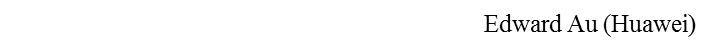 Slide 2
January 2025
IEEE 802 required notices
Affiliation:  https://standards.ieee.org/faqs/affiliation/ 
  Be sure to announce your name, affiliation, employer, and clients the first time you speak. 
Anti-Trust:  https://standards.ieee.org/wp-content/uploads/2022/02/antitrust.pdf 
IEEE 802 WG Policies and Procedures:  http://www.ieee802.org/devdocs.shtml  
Patent & administration:  https://standards.ieee.org/about/sasb/patcom/materials.html  
Copyright notice:  https://standards.ieee.org/faqs/copyrights/#1 
  Call for essential patents & copyright notice: the RR-TAG does not do standards, though all should be aware.
IEEE SA Standards Board Operations Manual:  https://standards.ieee.org/about/policies/opman/
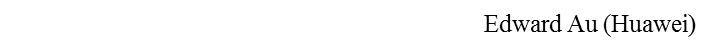 Slide 3
January 2025
Guidelines for IEEE SA Meetings
All IEEE SA standards meetings shall be conducted in compliance with all applicable laws, including antitrust and competition laws. 
Don’t discuss the interpretation, validity, or essentiality of patents/patent claims. 
Don’t discuss specific license rates, terms, or conditions.
Relative costs of different technical approaches that include relative costs of patent licensing terms may be discussed in standards development meetings. 
Technical considerations remain the primary focus
Don’t discuss or engage in the fixing of product prices, allocation of customers, or division of sales markets.
Don’t discuss the status or substance of ongoing or threatened litigation.
Don't be silent if inappropriate topics are discussed. Formally object to the discussion immediately.
---------------------------------------------------------------   
For more details, see IEEE SA Standards Board Operations Manual, clause 5.3.10 and Antitrust and Competition Policy: What You Need to Know at http://standards.ieee.org/develop/policies/antitrust.pdf 

If you have questions, contact the IEEE SA Standards Board Patent Committee Administrator 
at patcom@ieee.org
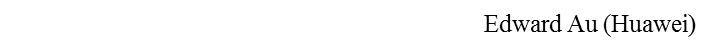 Slide 4
January 2025
Participant behavior in IEEE SA activities is guided by the IEEE Codes of Ethics & Conduct
All participants in IEEE SA activities are expected to adhere to the core principles underlying the:
IEEE Code of Ethics
IEEE Code of Conduct
The core principles of the IEEE Codes of Ethics & Conduct are to:
Uphold the highest standards of integrity, responsible behavior, and ethical and professional conduct
Treat people fairly and with respect, to not engage in harassment, discrimination, or retaliation, and to protect people's privacy.
Avoid injuring others, their property, reputation, or employment by false or malicious action
The most recent versions of these Codes are available at http://www.ieee.org/about/corporate/governance
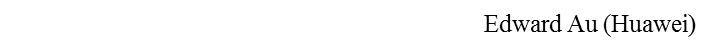 Slide 5
January 2025
Participants in the IEEE SA “individual process” shall act independently of others, including employers
The IEEE SA Standards Board Bylaws require that “participants in the IEEE standards development individual process shall act based on their qualifications and experience”
This means participants:
Shall act & vote based on their personal & independent opinions derived from their expertise, knowledge, and qualifications
Shall not act or vote based on any obligation to or any direction from any other person or organization, including an employer or client, regardless of any external commitments, agreements, contracts, or orders
Shall not direct the actions or votes of other participants or retaliate against other participants for fulfilling their responsibility to act & vote based on their personal & independently developed opinions
By participating in standards activities using the “individual process”, you are deemed to accept these requirements; if you are unable to satisfy these requirements then you shall immediately cease any participation.
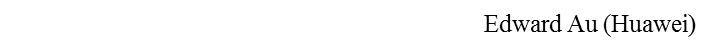 Slide 6
January 2025
IEEE SA standards activities shall allow the fair & equitable consideration of all viewpoints
The IEEE SA Standards Board Bylaws (clause 5.2.1.3) specifies that “the standards development process shall not be dominated by any single interest category, individual, or organization”
	– 	This means no participant may exercise “authority, leadership, or influence by reason of superior leverage, strength, or representation to the exclusion of fair and equitable consideration of other viewpoints” or “to hinder the progress of the  standards development activity”
This rule applies equally to those participating in a standards development project and to that project’s leadership group
Any person who reasonably suspects that dominance is occurring in a standards development project is encouraged to bring the issue to the attention of the Standards Committee or the project’s IEEE SA Program Manager
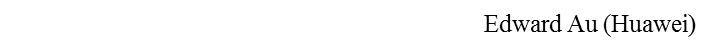 Slide 7
January 2025
Meeting Decorum
Weekly meeting reminders:
IMAT is used for attendance:
https://imat.ieee.org/attendance 
Please ensure that the following information is listed correctly in Webex when joining the call: “FIRST NAME LAST NAME, Affiliation”
When you want to be on the queue, please type “Q” or “q” in the chat window
Remember to mute when not speaking, thank you
Press are required (i.e., anyone reporting publicly on this meeting) to announce their presence (per IEEE SA Standards Board Operations Manual)
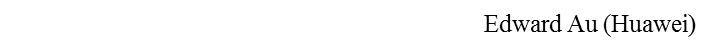 Slide 8
January 2025
Agenda
Meeting called to order
Administrative items (IEEE 802 and IEEE SA required notices)
Meeting decorum
Review and approve agenda
Review and approve the weekly meeting minutes
Review & Motion:  France ARCEP’s consultation re UWB
Status of ongoing consultations
General discussion items
Reminder (meeting schedule and mixed-mode meeting reservation) 
Any other business
Adjourn
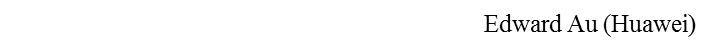 Slide 9
January 2025
Administrative motions
Motion #1 (Procedural):  To approve the agenda as presented on the previous slide.
Moved:
Seconded:
Discussion:
Vote:

Motion #2 (Procedural):  To approve the weekly meeting minutes of the 19 December 2024 RR-TAG call as shown in the document 18-24/0132r0, with editorial privilege for the IEEE 802.18 Chair. 
Moved:
Seconded:
Discussion:
Vote:
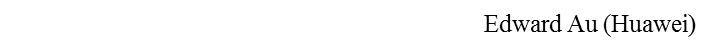 Slide 10
January 2025
France ARCEP’s consultation re UWB (1)
Consultation:  Draft decision repealing decision no. 2007-0683 of 24 July 2007 as amended and setting the conditions for use of radio frequencies for equipment operating using ultra-wideband technology
Publication date:  9 December 2024
Closing date for response:  21 January 2025
For details, please visit 
https://www.arcep.fr/uploads/tx_gspublication/consultation-projdec-frequences-UWB_dec2024.pdf 
Draft response
18-24/0129
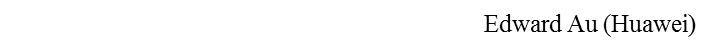 Slide 11
January 2025
France ARCEP’s consultation re UWB (2)
Motion #3 (Technical):  Move to approve document 18-24/0129r0 in response to the Electronic Communications, Postal and Print media distribution Regulatory Authority (ARCEP)’s consultation “Draft decision repealing decision no. 2007-0683 of 24 July 2007 as amended and setting the conditions for use of radio frequencies for equipment operating using ultra-wideband technology”, for review and approval by the IEEE 802 LMSC for submission to the ARCEP before the contribution deadline.  The IEEE 802.18 Chair is authorized to make editorial changes as necessary.
Moved:
Seconded:
Discussion:
Result:
NOTE:
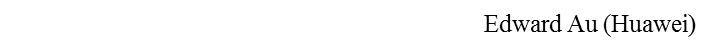 Slide 12
January 2025
Status of ongoing consultations
Tracking document:  18-24/0001
Pending for interested members to prepare response in the order of internal deadline:
10:30pm JST, Tuesday, 14 January 2025
UK Ofcom:  Ofcom’s Plan of Work 2025/26
France ARCEP:  Draft decision repealing decision no. 2007-0683 of 24 July 2007 as amended and setting the conditions for use of radio frequencies for equipment operating using ultra-wideband technology
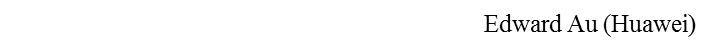 Slide 13
January 2025
General discussion items (1)
Europe, Middle East, and Africa
European Commission
Regarding the European Commission's implementation of Decision (EU) 2021/1067 that harmonises the 5 945–6 425 MHz band for wireless access systems including radio local area networks, please note the amendment, published on 20 December 2024, that the revision that the current limit of maximum mean equivalent isotropically radiated power (e.i.r.p.) density for out-of-band (OOB) emissions below 5 935 MHz, i.e., –45 dBm/MHz, continues to apply beyond 31 December 2024 until 31 December 2025.
Belgium
Following the consultation in October 2024, Belgian Institute for Postal Services and Telecommunications (BIPT) published the official version of technical requirements on radio interfaces related to devices using the ultra wideband technology (UWB) on 21 November 2024.
Asia Pacific
Australia
Following the consultation in July 2024, Australian Communications and Media Authority (ACMA) published the Outcomes Paper “Future use of the upper 6 GHz band” on 17 December 2024.
Japan
Following the consultation in October 2024, Ministry of Internal Affairs (MIC) published the official version of frequency reorganization plan 2024 on 13 December 2024.
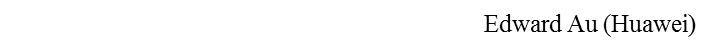 Slide 14
January 2025
General discussion items (2)
Americas
Mexico
Following the consultation in September 2024, Federal Telecommunications Institute (IFT) approved the classification of the 64 GHz to 71 GHz frequency band as license-exempt spectrum.
USA
On 5 December 2024, FCC granted the following entities waiver on topics related to 6 GHz:  Wi-Fi Alliance’s waiver of section 15.407(l)(1) of the Commission's rules, Axon Enterprise, Inc.’s request to waive Sections 15.247(a) and 15.247(d) of the Commission's rules, and Extreme Networks’ request for a limited waiver of section 15.403 of the Commission's rules.
On 5 December 2024, FCC announced conditional approval of Axon Networks’ 6 GHz AFC system.
On 13 December 2024, FCC approved request from Comsearch to modify their AFC system.
Following the open commission meeting on 11 December 2024, the FCC adopted new rules to expand very low power device operations across all 1,200 megahertz of the 6 GHz band alongside other unlicensed and Wi-Fi-enabled devices.  The adopted version is released on 13 December 2024.

ITU-R
Working Party 5C
Liaison related to the work in the frequency range 450-1000 GHz
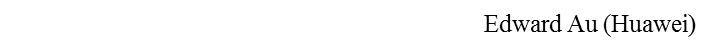 Slide 15
January 2025
Meeting schedule in the next two weeks
*Call in info is available at the 802.18 Google Calendar
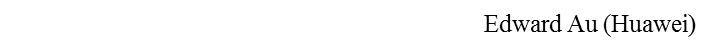 Slide 16
January 2025
Future mixed-mode meetings
2025 March plenary
Meeting reservation begins on 3 December 2024
Registration fee
Early Registration until 31 January 2025
Standard Registration until 28 February 2025
Late Registration after 28 February 2025
Please refer to the URL above for the exact terms and conditions.
Hotel reservation begins on 3 December 2024
Group rate is available until 20 February 2025.
Please refer to the URL above for the exact terms and conditions.
2025 January interim (credited session)
Meeting reservation begins on 29 October 2024
Registration fee
Early Registration until 29 November 2024
Standard Registration until 3 January 2025
Late Registration after 3 January 2025
Please refer to the URL above for the exact terms and conditions.
Hotel reservation begins on 29 October 2024
Group rate is available until 11 December 2024.
Please refer to the URL above for the exact terms and conditions.
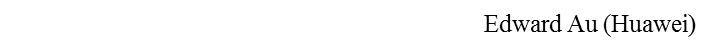 Slide 17
January 2025
Any other business
TBD
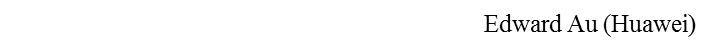 Slide 18
January 2025
Adjourn
Adjourn:
Any objection to adjourn? 
Adjourned at
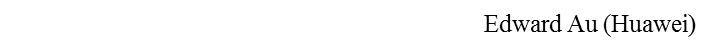 Slide 19